POŠTEVANKA ŠTEVILA
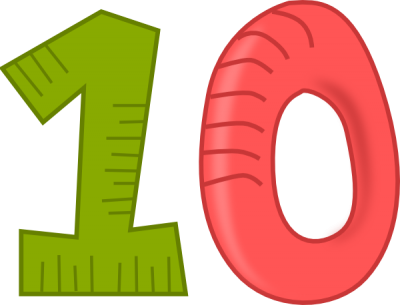 PRIPRAVI:
šolski zvezek,
DZ za matematiko,
peresnico.
Koliko jajc je na sliki?
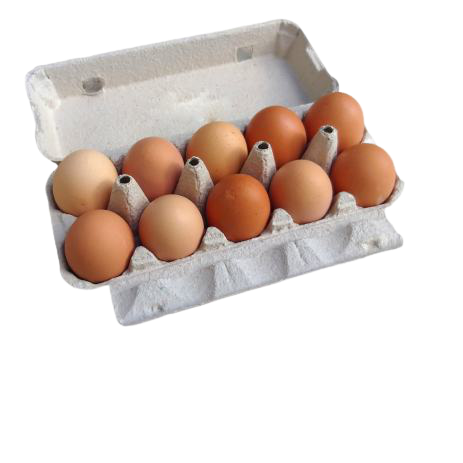 10
Koliko jajc je v eni škatli?
1 ·  10 = 10
Koliko škatel imamo?
1 škatlo.
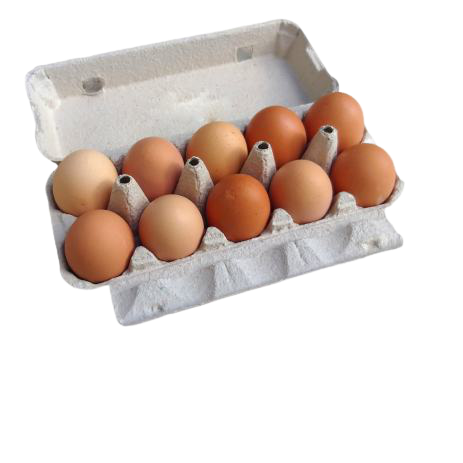 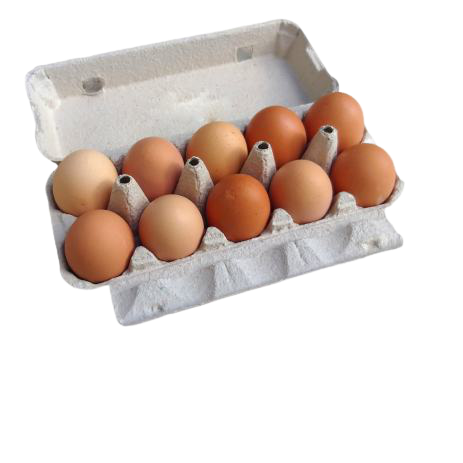 10 + 10 = 20
Koliko jajc je v dveh škatlah?
2 ·  10 = 20
Koliko škatel imamo?
2 škatli.
Koliko jajc je na sliki?
10 + 10 + 10 = 30
seštevanje
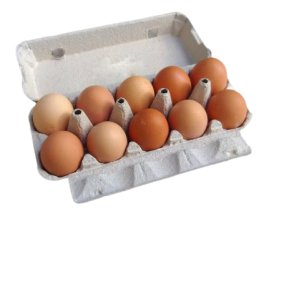 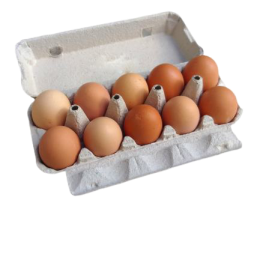 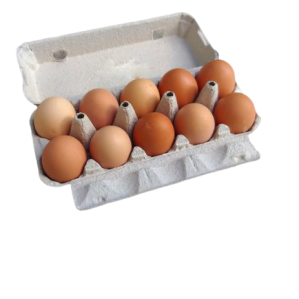 3 ·  10 = 30
množenje
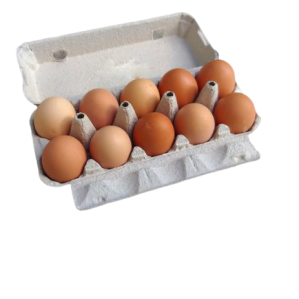 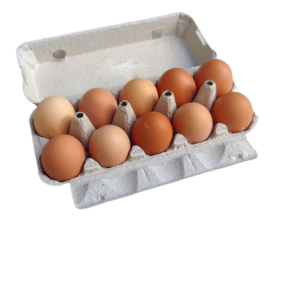 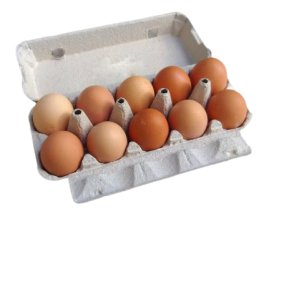 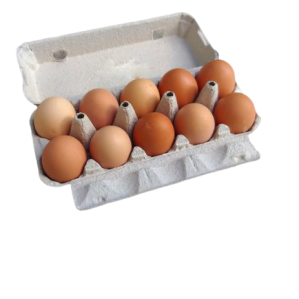 4 ·  10 = 40
10 + 10 + 10 + 10 = 40
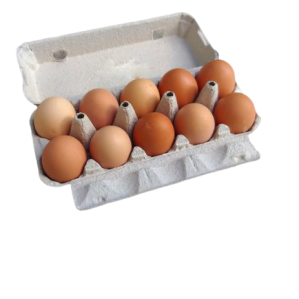 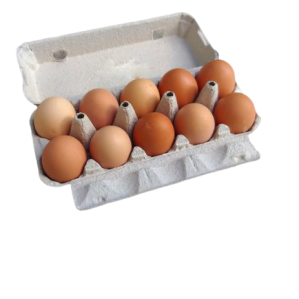 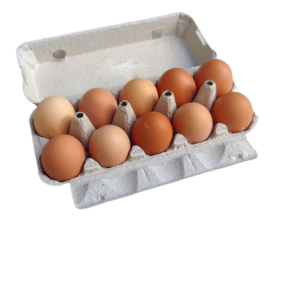 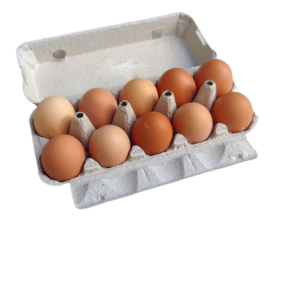 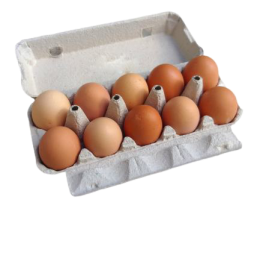 5 ·  10 = 50
10 + 10 + 10 + 10 + 10 = 50
Koliko jajc je na sliki?
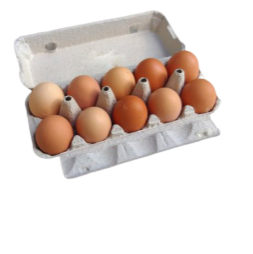 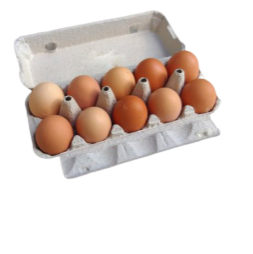 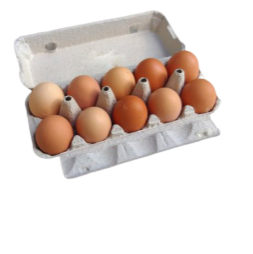 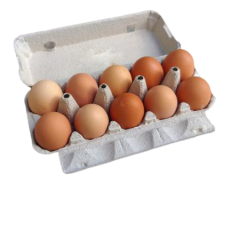 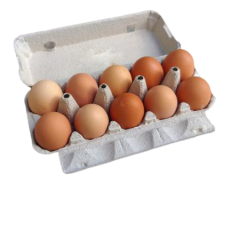 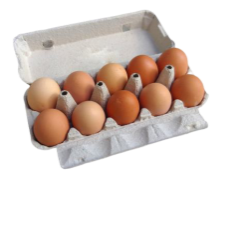 6 ·  10 = 60
10 + 10 + 10 + 10 + 10 + 10 = 60
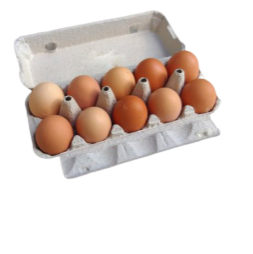 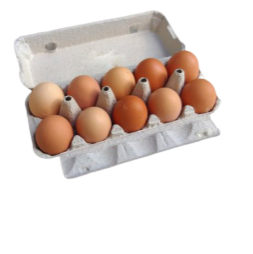 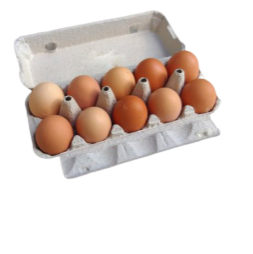 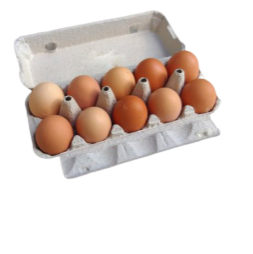 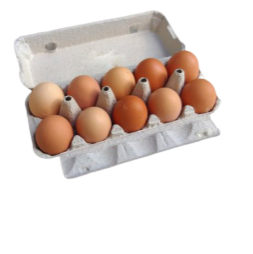 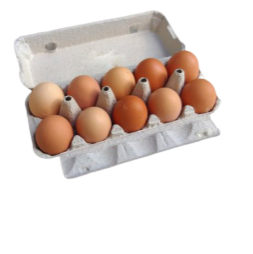 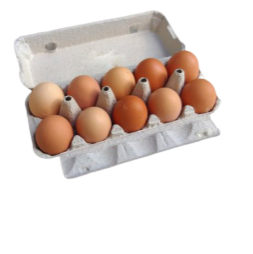 7 ·  10 = 70
10 + 10 + 10 + 10 + 10 + 10 + 10 = 70
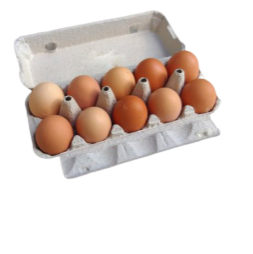 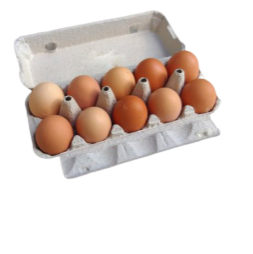 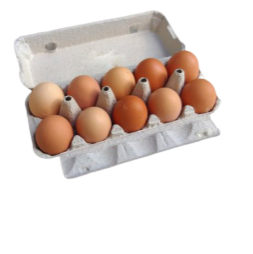 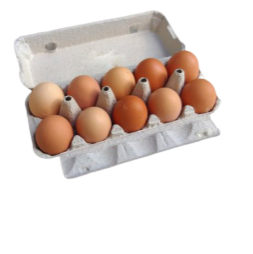 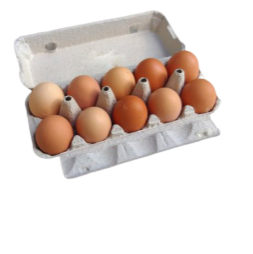 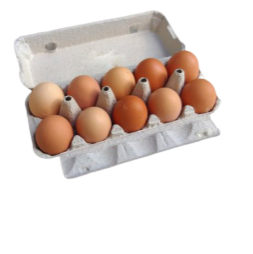 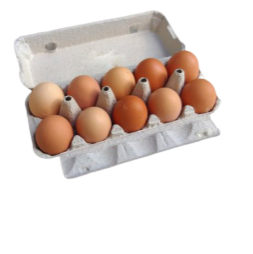 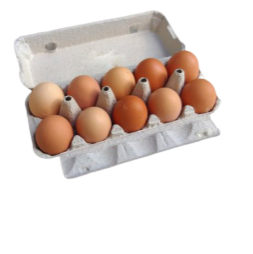 10 + 10 + 10 + 10 + 10 + 10 + 10 + 10 = 80
8 ·  10 = 80
Koliko jajc je na sliki?
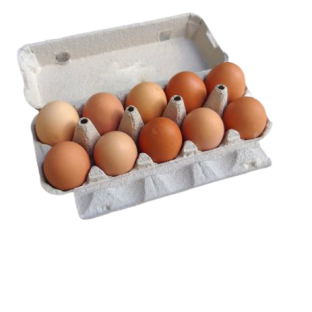 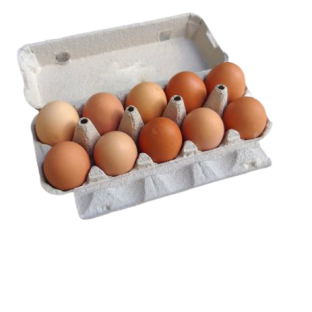 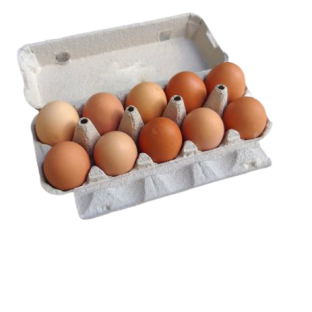 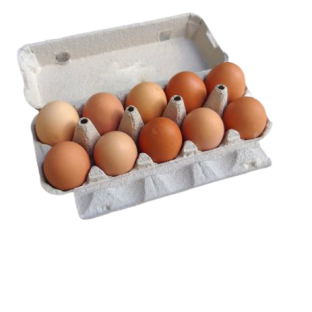 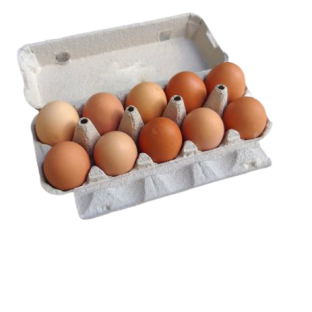 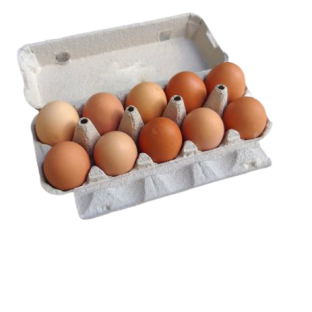 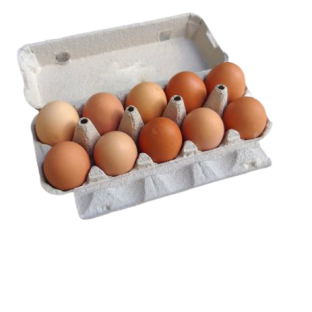 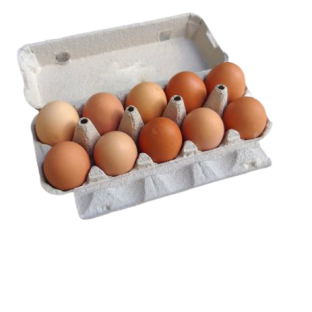 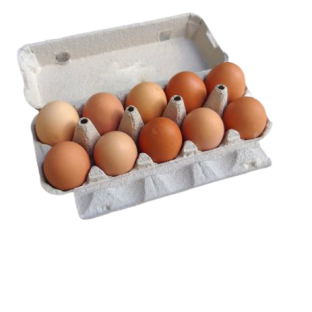 10 + 10 + 10 + 10 + 10 + 10 + 10 + 10 + 10 = 90
9 ·  10 = 90
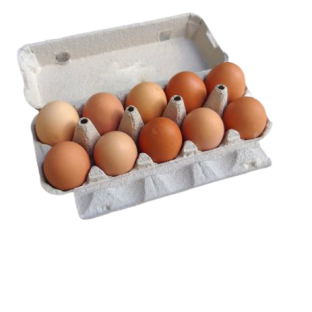 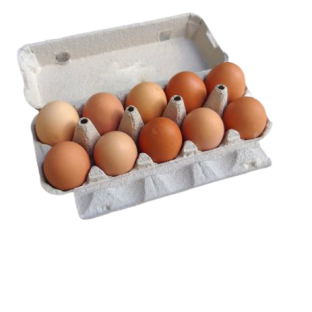 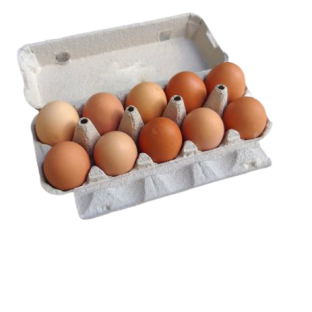 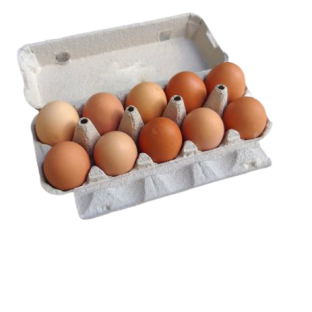 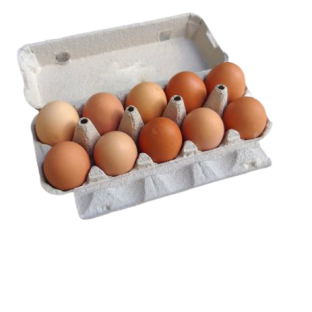 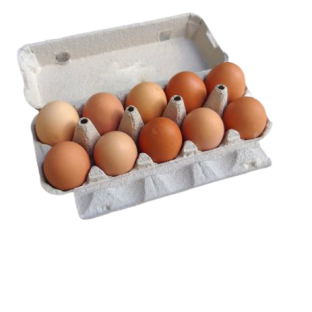 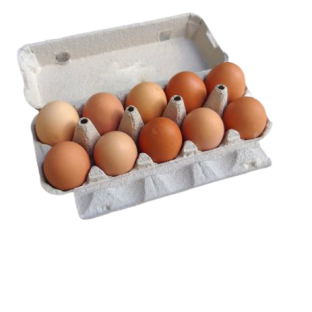 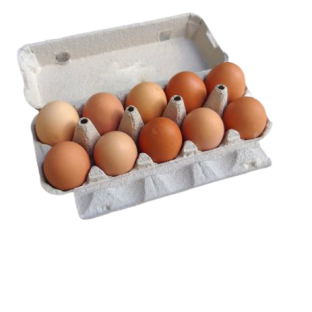 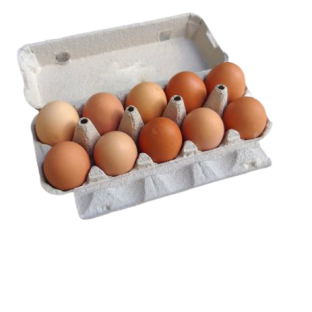 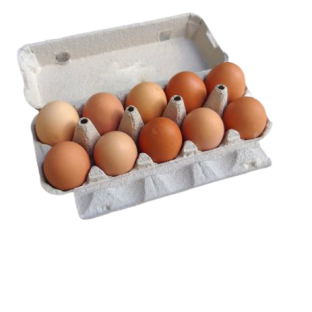 10 ·  10 = 100
10 + 10 + 10 + 10 + 10 + 10 + 10 + 10 + 10 + 10 = 100
ZAPIS V ZVEZEK
POŠTEVANKA ŠTEVILA 10
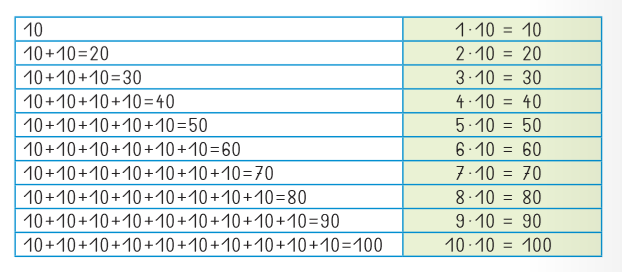 Števila 10, 20, 30, 40, 50, 60, 70, 80, 90 in 100 so VEČKRATNIKI števila 10.
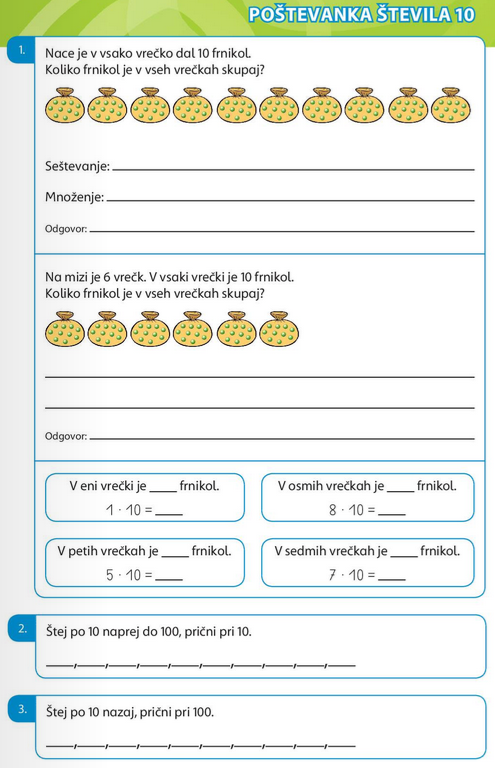 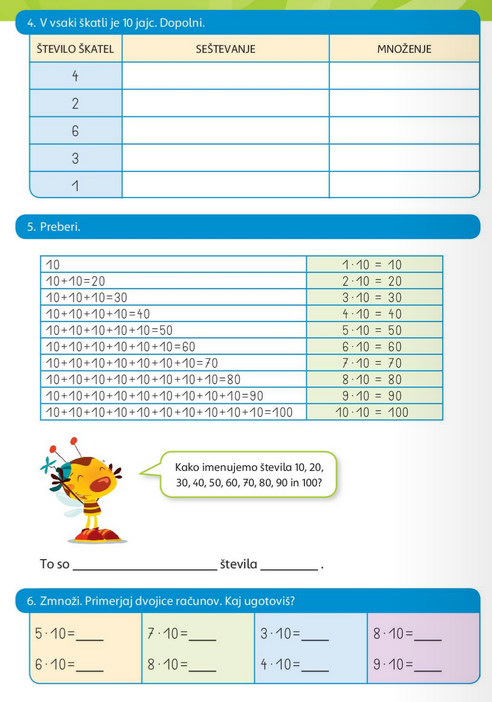 ZGORNJI NALOGI REŠI V ŠOLSKI ZVEZEK IN NALOGE V DZ NA  strani 74!
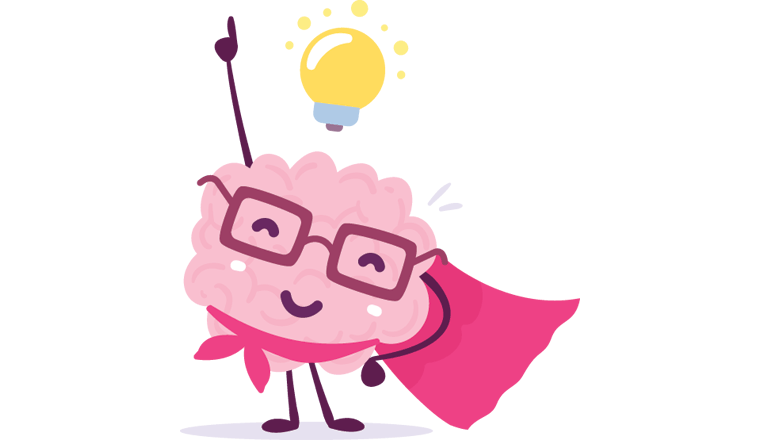 POŠTEVANKO ŠTEVILA 10 SE NAUČI NA PAMET: NAJPREJ VEČKRATNIKE, NATO POŠTEVANKO MEŠANO!
Naredi si kartice za urjenje poštevanke števila 10.
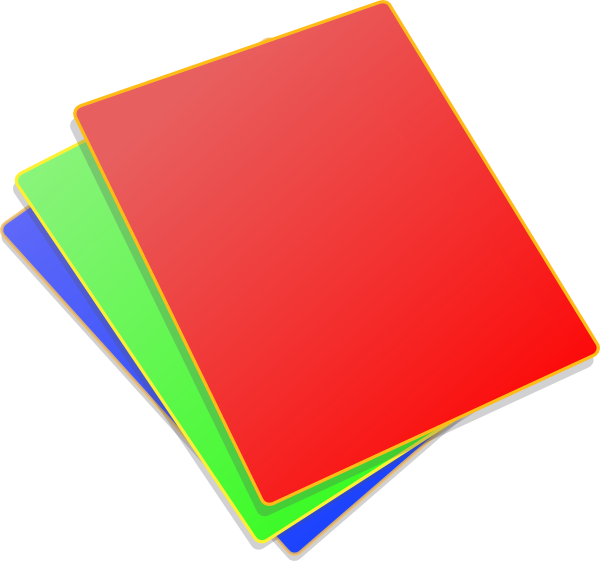 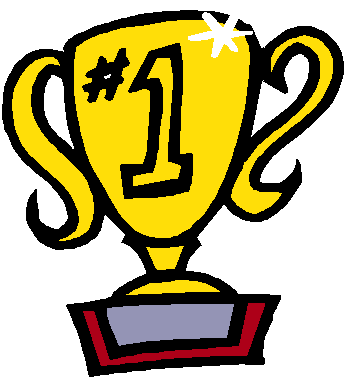 Kartice pomešaj in preveri svoje znanje.